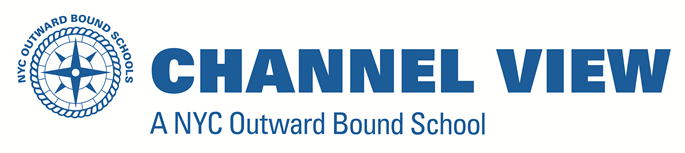 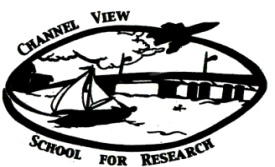 Spring 2019Student-Led Conference
Student A (Nest)
Introduction Slide
My name is STUDENT A. I am 15 years old, 16 in April!   I enjoy playing video games and enjoy video editing.
Current Academics
Marine Biology
My favorite thing that I’m learning about right now is fish in Marine Biology
This is exciting because we are going to the aquarium this month
My strengths in this class is knowing a lot of information about animals and fish
Exemplary Work
The piece of work that I’m most proud of is my math test, which I received a score of 100%!
I’m extremely proud of this work because math can be challenging for me
Improvement
Math is a subject that I believe is the most challenging.  It’s hard for me because I think it’s hard to remember all of the steps! 
Another thing I need to improve is paying attention and not putting my head down or sleeping in class.  I can improve this by making sure I keep my head up and getting a good night’s rest the night before!
Community Service
This year I learned that I like doing community service.
I attended a trip to Ronald McDonald House with Mr. Graber and my crew.
I was initially apprehensive about attending this trip because I did not know what to expect, but when I got there, I realized there was nothing to be scared of.  I was a rockstar and helped cutting up cantaloupe, helped make tacos and cooked meat on the stove, scrambled eggs, and helped Ms. Egan make French Toast!
Transitions
In 11th grade, I am looking forward to…
-I’m not sure what I’m looking forward to next year. I’m a little bit apprehensive about next year.
Discuss your plans for next year.  What goals have you set for yourself?  What do you need to do this year to prepare for these plans?
- Possibly get a part time job so that I can afford Adobe Premier Pro (editing tool) which is $20 a month for students
After high school, I see myself…
-Working closely with animals, perhaps